Refactoring RPG
What, Why and How
Ted Holt
Senior Software Developer, Profound Logic Software
Senior Technical Editor, itjungle.com
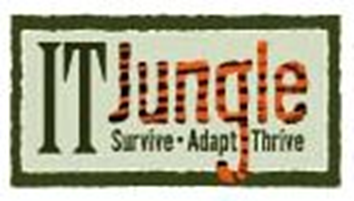 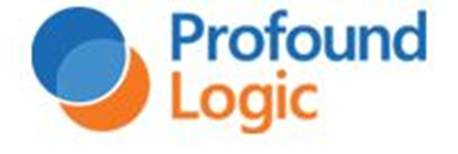 What is refactoring?
". . . a change made to the internal structure of the software to make it easier to understand and cheaper to modify without changing its observable behavior." - Martin Fowler, author of Refactoring: Improving the Design of Existing Code
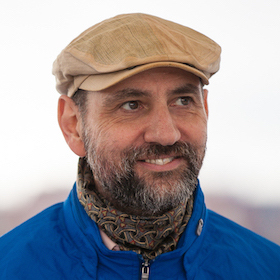 2
What is refactoring?
Nothing new
First use of the term in publication was in September, 1990.
Often begins with a “code smell” (red flag)
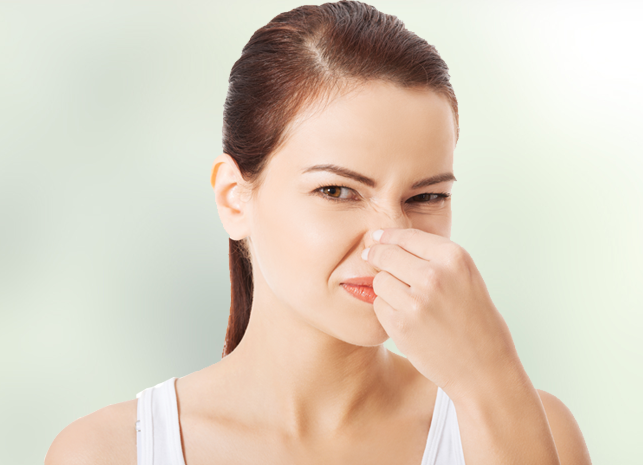 3
What is refactoring?
For example:
Replacing an outdated feature (the SUBST opcode) with a newer feature (the %SUBST function)
Renaming variables to longer, more-descriptive names
Creating a subprocedure from a section of code
4
What is refactoring NOT?
Refactoring is not:
Debugging (Refactor working code only!)

Enhancing (Do NOT make enhancements while refactoring!)
5
Bet you didn't know . . .
Code Complete (Steve McConnell, 1993) did not mention refactoring.
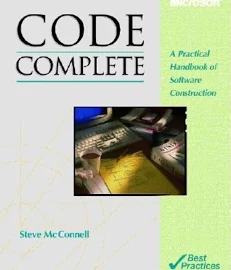 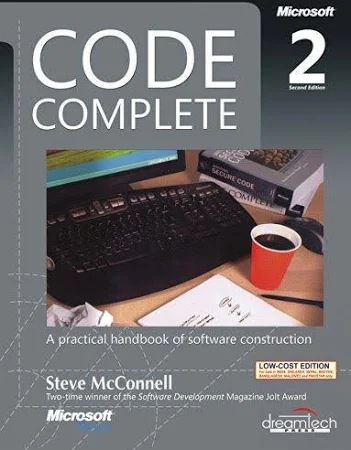 Code Complete 2
                 (Steve McConnell, 2004) has an entire chapter devoted to the subject.
6
Why refactor?
A needed change or enhancement is not possible or is very difficult with the code in its present form.
Rewriting code is sometimes necessary to determine what task is accomplished (to decipher the program "logic")
7
Why NOT to refactor
“That's not the way I would have done it.”
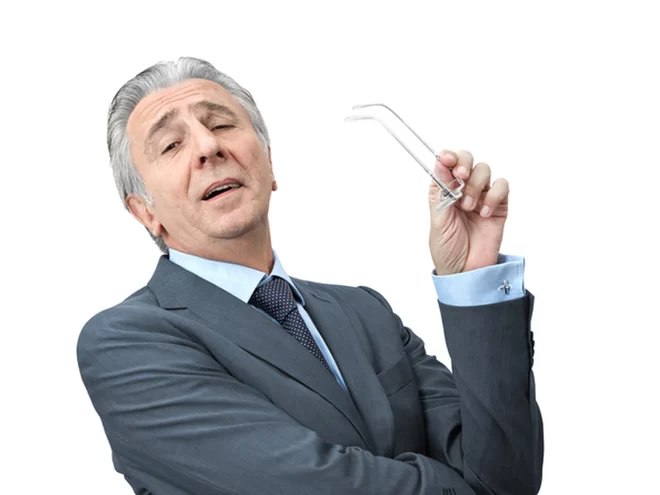 8
The only reason to refactor
There must be a business case!
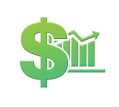 9
The process
Rewrite some source code
Begin
Test
Same behavior?
No
Yes
More change needed?
No
Yes
Finished!
10
The process
11
Common refactorings
Divide into smaller units (.e.g. a section of code into a subroutine or subprocedure)
Convert a subroutine to a subprocedure
Replace GOTO with structured code
Eliminate global variables
12
Common refactorings
Eliminate deep nesting
C                   END
C                   END
C                   END
C                   END
C                   END
C                   END
C                   END
C                   END
C                   END
C                   END
C                   END
C                   END
From a real production program!
13
Common refactorings
Convert duplicate code into a subprocedure
Remove or rename indicators
Rename identifiers (giving better names to variables, constants, subroutines, and subprocedures)
Replace literals with named constants
14
Sorta-kinda refactorings
Convert RPG II/III to RPG IV (CVTRPGSRC)
Convert fixed-format RPG to free-form
Remove dead code (RNF7031 helps)
Add white space
Remove commented-out code
15
Refactoring identifiers
Replace six-character names (variables, subroutines) with longer, more legible names.
RDi can help
16
Refactoring identifiers
The outline view shows you where fields, variables and indicators are used.
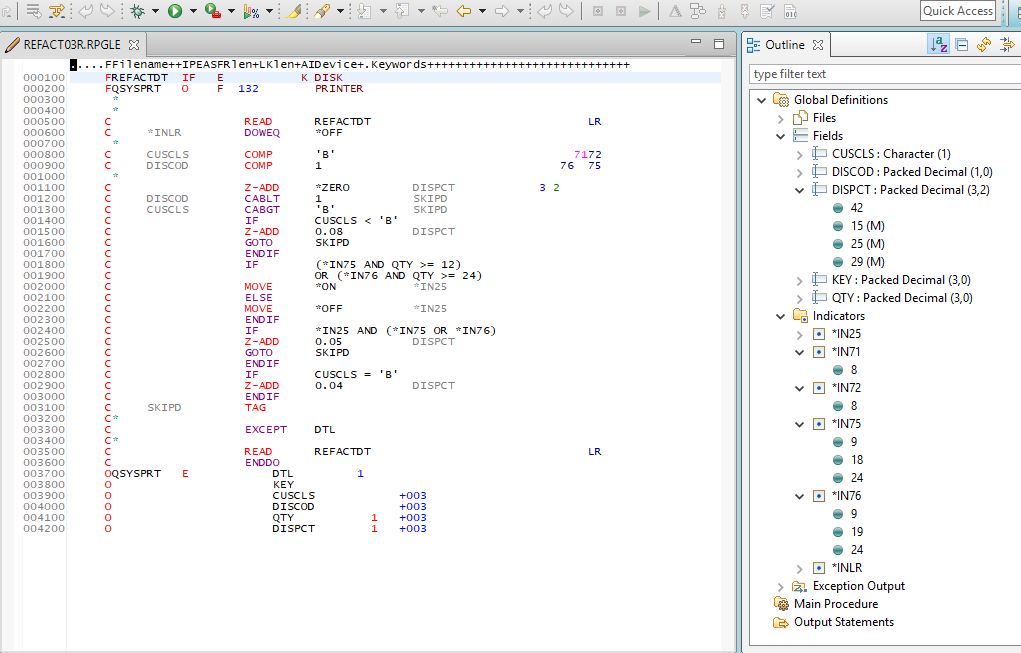 17
Refactoring identifiers
The context menu includes a Refactoring submenu.
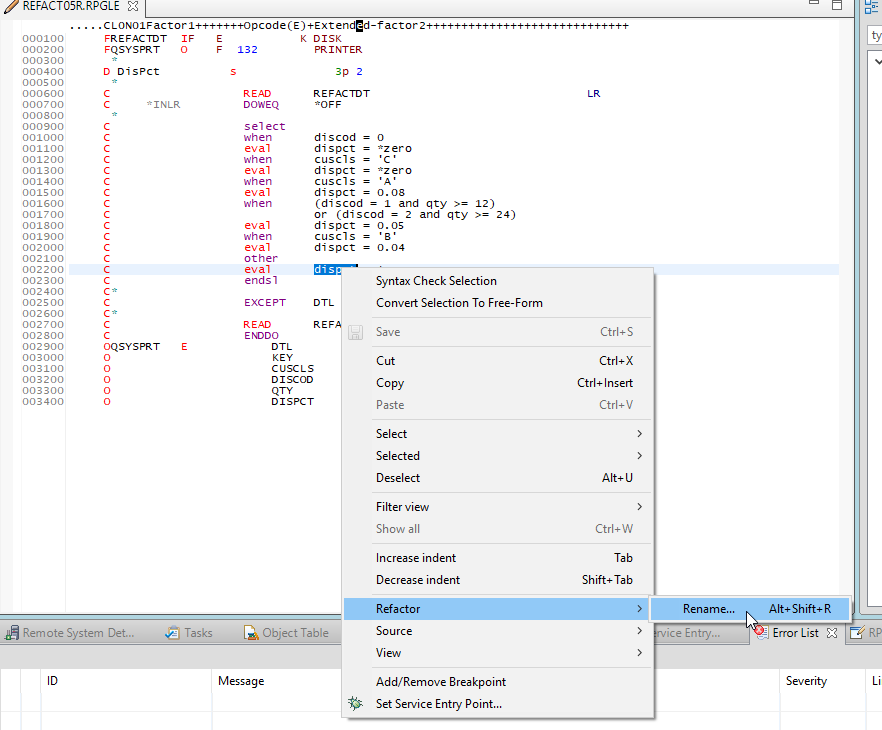 18
Refactoring identifiers
Enter the new name.
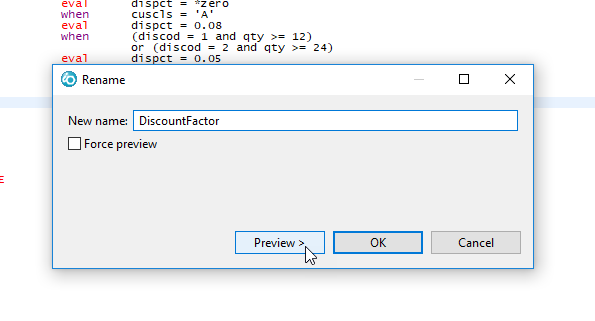 19
Refactoring identifiers
Click through the next panel to see what changes.
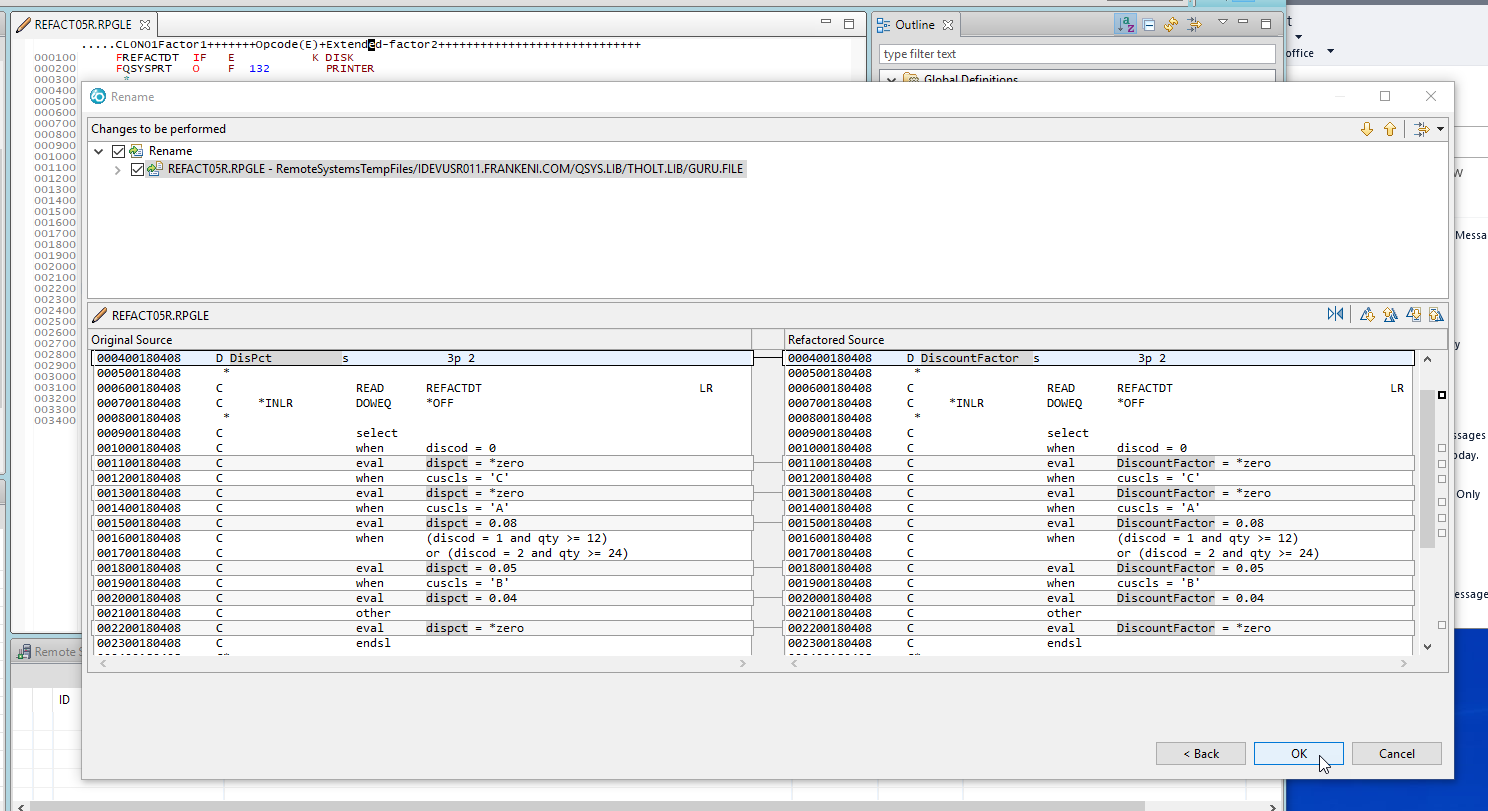 Current code
Revised code
20
Refactoring literals
Replace a literal with a named constant.
New with RDi 9.6.0.6!!
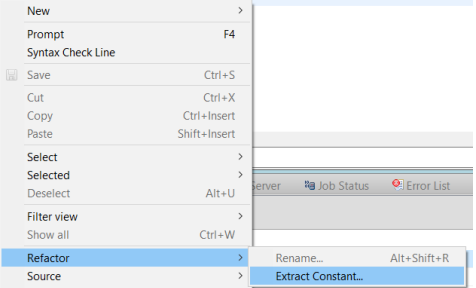 21
Refactoring indicators
The problems: 
Indicators are global.(Anything can change them.)

Indicators are non-descriptive.(What does *IN20 mean?)
22
Refactoring indicators
23
Refactoring indicators
For more information:

The New Basics: Indicators
Jon Paris
https://www.itjungle.com/2012/09/19/fhg091912-story01/
24
Refactoring into routines
Aim for reusability of object code.

Convert inline code to a subroutine.
Convert inline code or a subroutine into a subprocedure.
Convert inline code or a subroutine into a called program.
25
Refactoring into routines
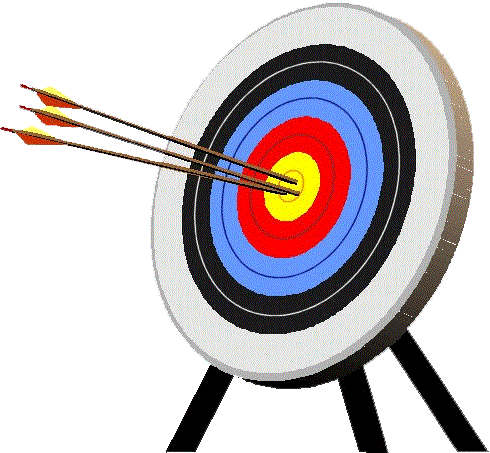 26
Refactoring into a subprocedure
Eliminate global variables.

Any variable that is only used within the routine becomes a local variable.
dcl-proc CalcDiscount;

dcl-s  DisPct  packed (3:2);

. . . more code . . .

end-proc CalcDiscount;
27
Refactoring into a subprocedure
Eliminate global variables.

Any variable that is used both inside and outside the routine becomes a parameter.
dcl-proc CalcDiscount;
   dcl-pi CalcDiscount    packed (3:2);
      DisCod   packed (1) const;
      Qty      packed (5) const;
   end-pi;
   . . . more code . . .
end-proc CalcDiscount;
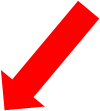 28
Refactoring into routines
Example: Move inventory.
29
Throw-away driver programs
Used to test a subprocedure

	ctl-opt actgrp(*new);

	dcl-s  Rt    ind;

	*inlr = *on;
	Rt = IsPunctuation('X');
	Rt = IsPunctuation(',');
	return;

	dcl-proc  IsPunctuation;
   		dcl-pi *n       ind;
      		inChar      char(1)  const;
   		end-pi;
   		. . . more code . . .
	end-proc  IsPunctuation;
30
Throw-away driver programs
For more information . . . 

Test Driven Development – Best Practices using Automated Tools
Barbara Morris
31
Refactoring GOTO
32
Refactoring GOTO
Look for the classic patterns!
33
Refactoring GOTO
Top-tested loop
C     TAGA      TAG
C     OPTION    CABEQ  *ZERO      TAGB
          . . . body . . .
C               GOTO   TAGA
C     TAGB      TAG
dow Option <> *zero;
. . . body . . .
enddo;
34
Refactoring GOTO
Bottom-tested loop
C     TAGA      TAG
          . . . body . . .
C     OPTION    CABNE  *ZERO      TAGA
dou Option = *zero;
. . . body . . .
enddo;
35
Refactoring GOTO
Middle-tested loop
C     TAGA      TAG
          . . . body - 1 or more times . . .
C     POS       CABEQ  *ZERO      TAGB
          . . . body - 0 or more times . . .
C               GOTO   TAGA
C     TAGB      TAG
dow ’1’;
. . . body - 1 or more times . . .
if pos = *zero;
   leave;
endif;
. . . body - 0 or more times . . .
enddo;
36
Refactoring GOTO
Counted loop
C               Z-ADD  1          NDX
C     TAGA      TAG
          . . . body . . .
C               ADD    1          NDX
C     NDX       CABLE  12         TAGA
dcl-c  NbrOfRegions   const(12);

for ndx = 1 to NbrOfRegions;
. . . body . . .
endfor;
37
Refactoring GOTO
Selection (IF/ELSE/SELECT/WHEN) considerations
How many lines are between the GOTO and the TAG?
Is the code between the GOTO and the TAG a cohesive unit? (Does it perform one—and only one—task?)
38
Refactoring GOTO
C     CUSCLS    CABNE  'A'      NOTA
          . . . body . . .
C     NOTA      TAG
if CusCls = 'A';
   . . . body . . .
endif;
39
Refactoring GOTO
C     CUSCLS    CABNE  'A'      NOTA
          . . . body 1 . . .
C               GOTO            TAG10
C     NOTA      TAG
          . . . body 2 . . .
C     TAG10     TAG
if CusCls = 'A';
   . . . body 1 . . .
else;
   . . . body 2 . . .
endif;
40
The Overlap Problem
Occurs when GOTO or TAG is between another GOTO/TAG pair.
This is OK.
This is spaghetti.
TAG TAGA

TAG TAGB


GOTO TAGA

GOTO TAGB
TAG TAGA

TAG TAGB


GOTO TAGB

GOTO TAGA
41
The Overlap Problem
This . . .
. . . becomes this:
dou . . .

    dou . . .


    enddo

enddo
TAG TAGA

TAG TAGB


GOTO TAGB

GOTO TAGA
42
The Overlap Problem
But what do you do with this?
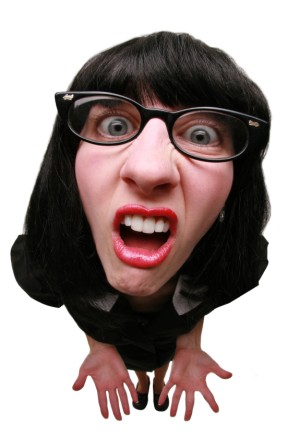 TAG TAGA

TAG TAGB


GOTO TAGA

GOTO TAGB
43
The Overlap Problem
There are no hard and fast rules.
Sometimes you get lucky.
44
The Overlap Problem
C     TAGA      TAG
          . . . body 1 . . .
C     ERRFLG    CABNE  *BLANKS  TAGB
          . . . body 2 . . .
C     TOTAL1    CABLT  LIMIT    TAGA
C     TAGB      TAG
dou Total1 >= Limit;
   . . . body 1 . . .
   if ErrFlg <> *blanks;
      leave;
   endif;
   . . . body 2 . . .
enddo;
45
The Overlap Problem
There are no hard and fast rules.
Sometimes you get lucky.
Use a TAGNAME variable
46
The TagName Variable
dcl-s  TagName    char(10);

C  RELOAD  TAG

        . . . body 1 . . .

        clear TagName;
        dow '1';
           exfmt scrn1;
           if *in03;
              leave;
           endif;
           . . . body 2 . . .
           if *in05;
              TagName = 'RELOAD';
              leave;
           endif;
           . . . body 3 . . .
        enddo;

C   TagName    cabeq 'RELOAD'  RELOAD

        *inlr = *on;
RELOAD  TAG

  . . . body 1 . . .


START   TAG
        EXFMT  SCRN1
*IN03   CABEQ  *ON     EXIT


. . . body 2 . . .
*IN05   CABEQ  *ON     RELOAD



  . . . body 3 . . .
        GOTO   START
EXIT    TAG		


        MOVE   *ON     *INLR
47
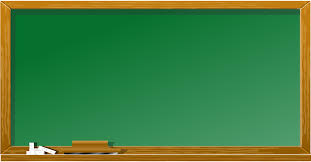 Refactoring rulz!
Be selective. Refactor only when there is a business need.
Rewrite a little at a time. (Progress, not perfection!)
Test all conditions.
Save the code you started from.
Save the latest version(s) of the refactored code.
Shun emotional attachments to your code.
Move documentation into the code.
48
Refactoring wisdom!
Whenever you have to figure out what code is doing, you are building some understanding in your head. Once you've
built it, you should move that understanding into the code so nobody has to build it from scratch in their head again.
                   Ward Cunningham
                                          (maybe)
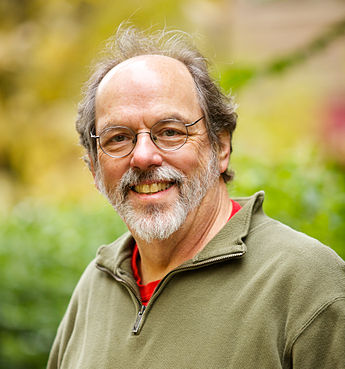 49
C          SETON             LR

C          MOVE '1'      *INLR

C          MOVE *ON      *INLR

C          EVAL    *INLR = *ON

*INLR = *ON;
50